IBM Systems
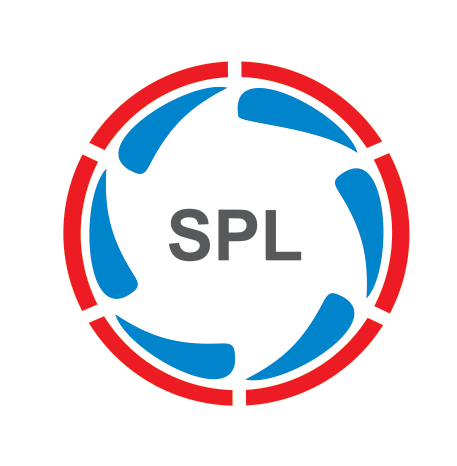 Chemicals & Petroleum
IBM and Intellect Bizware helped  SPL migrate its SAP environment to SAP S/4HANA in three months.
To win market share, Supreme Petrochem Limited (SPL) aimed to extend its product range and boost production capacity, while reducing environmental impact.
To achieve its goals, SPL moved its mission-critical business applications to SAP S/4HANA running on IBM Power Systems, IBM Storage and Cisco solutions.
As a result, SPL increased sales with an automated online order processing system, cut the time taken to complete month-end reporting by 85 percent and increased the efficiency of inventory management.
How can manufacturers increase production and protect the environment?
With IBM, SAP and Cisco solutions in place, SPL is better positioned to grow and adapt to meet the needs of our clients.
Hemant Pandit, Head of IT, Supreme Petrochem
Solution Components:
POWER8®, IBM FlashSystem® 5000, IBM Power® Systems S824, IBM PowerVM®, IBM Systems Lab Services, Cisco MDS 16GB SAN Switch, SAP S/4HANA®, SAP Fiori®, SUSE Linux Enterprise Server for SAP Applications
Read the full story
[Speaker Notes: Client Name
Supreme Petrochem Limited

Company Background
Supreme Petrochem Limited operates state-of-the-art petrochemical production facilities across India, with sites in Nagothane and Chennai. Offering a wide range of polymer products, Supreme Petrochem exports polystyrene, polymer grades and other styrenics to more than 100 countries.

Business challenge
How could SPL balance its ambitions: increase manufacturing, ensure cost-effective production, and protect the environment?

The benefit
Boosts sales with automated online order processing and payments system and reduces capital requirements for raw materials and finished goods inventory management
85% reduction in time taken to complete month-end reporting, reduced from one week to a single day
>60% faster system restart processes help streamline IT system administration while CPU utilization of <50% during peak times keeps operations running smoothly

Pull Quote
“With IBM, SAP and Cisco solutions in place, SPL is better positioned to grow and adapt to meet the needs of our clients.”
—Hemant Pandit, Head of IT, Supreme Petrochem 

Solution components
POWER8®
IBM FlashSystem® 5000
IBM Power® Systems S824
IBM PowerVM®
IBM Systems Lab Services
Cisco MDS 16GB SAN Switch
SAP S/4HANA®
SAP Fiori®
SUSE Linux Enterprise Server for SAP Applications 

Case study Link
https://www.ibm.com/case-studies/supreme-petrochem-it-infrastructure-sap]